WELCOME!!!!
FDOT District Five

Local Agency Program (LAP)

Compliance Workshop

October 24th, 2018
CCCA Field Office Review:
Section I: Process and File Organization 
A1
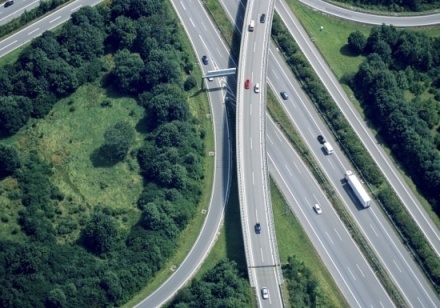 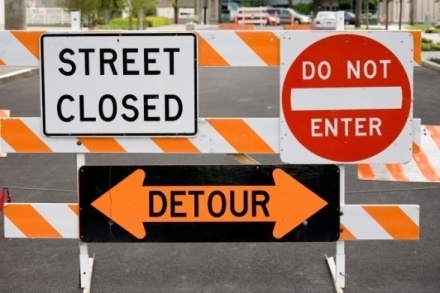 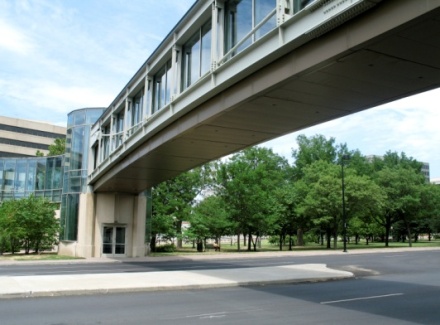 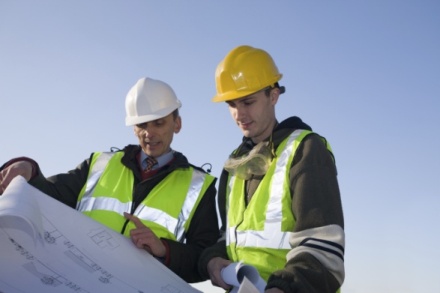 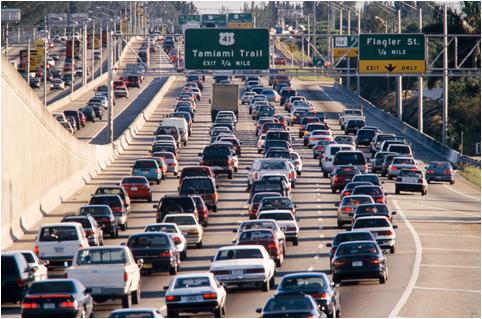 1
On Line Resources
FHWA 1273 05/12
 http://www.fhwa.dot.gov/programadmin/contracts/1273/1273.pdf

Contract Compliance Manual
http://www.fdot.gov/equalopportunity/ContractComplianceWorkbook.shtm

LAP Manual
http://www.fdot.gov/programmanagement/LAP/LAP_TOC.shtm

USDOL (Wage Determinations online)
https://www.wdol.gov/
DBE Regulations CFR 49 Parts 23 and 26
http://www.fdot.gov/equalopportunity/dbeprogramfaq.shtm

DBE Directory (EOC)
http://www3b.dot.state.fl.us/EqualOpportunityOfficeBusinessDirectory/CustomSearch.aspx

Equal Opportunity Officer (Directory)
http://www.fdot.gov/equalopportunity/Contract%20Compliance/EOO%20officer%202%205%2015.pdf

FDOT Forms Library (NEW!!!!)
http://www.fdot.gov/equalopportunity/ContractCompliance.shtm
CCCA Field Office Review:
Section I: A2, A3, A7
2
Section 2.01 of the LAP Agreement
2.01 General Requirements: 
The project will be performed in accordance with all applicable Department procedures, guidelines, manuals, standards, and directives as described in the Department's Local Agency Program Manual, which by this reference is made a part hereof as if fully set forth herein . . .
Meaning…..Pre-Con Agenda, The Compliance Manual and DCE memorandums
3
What does that mean?
AA= Affirmative Action
CCM= Contract Compliance Manual
CFR= Code of Federal Regulations
CUF= Commercially Useful Function
DCE= District Construction Engineer
DBE= Disadvantaged Business Enterprise
DCCM= District Contract Compliance Manager
DCCO= District Contract Compliance Office
EEO= Equal Employment Opportunity
EOC= Equal Opportunity Compliance
EOO= Equal Opportunity Office
FAP=	Federal Aid Participation

FHWA= Federal Highway Administration
FIN= Financial Identification Number
LA= Local Agency
LAP= Local Agency Program
NAICS= North American Industry Classification Sys
NNC= Notice of Noncompliance
OJT= On the Job Training
RCS= Resident Compliance Specialist
SCO= State Construction Office
PRV= Payroll Violation
PWR= Prevailing Wage Rate
USDOL= United States Department of Labor
4
FHWA 1273- FDOT Compliance Implementation
To take advantage of FHWA funding, the State of Florida must develop and enforce a construction contract compliance program in accordance with FHWA 1273.
Florida’s program is outlined in: 
FDOT Topic 275-020-005
Construction Contract Compliance Manual
5
FHWA 1273 – Requirements for the State of Florida
Noncompliance could result in FHWA  removing federal funds from:

The Project
The entire District
The entire State of Florida!!!
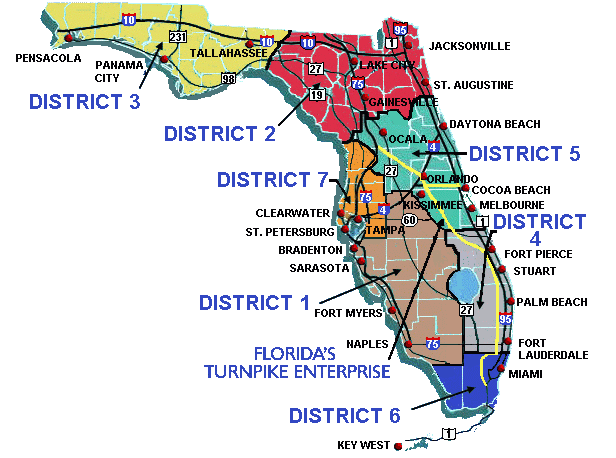 6
FDOT Construction Contract Compliance Manual
FDOT Construction Contract Compliance Manual  (CCM) 
effective as of August 17, 2016

Topic 275-020-005
FDOT’s approved program for contractor compliance reporting and monitoring to achieve a consistent predictable and repeatable (CPR) compliance program.
It provides a detailed explanation of the general compliance requirements forms, record keeping and analytical tools for reporting and monitoring compliance on construction and design build contracts.
7
FDOT Construction Contract Compliance Manual
This manual reflects the compliance monitoring program approved by the Federal Highway Administration (FHWA) for FDOT. Any deviation from the policy outlined in the CCM including additional requirements, requires prior approval from the State Construction Office (SCO) and the Equal Opportunity Office (EOO). The requests must include a compelling justification by the District Construction Engineer (DCE).
8
General Information
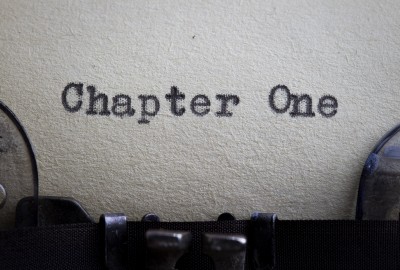 9
Nondiscrimination Assurance
C.C.M.
1.1.2.1
Nondiscrimination Assurance Required in each Contract and Subcontract (49 CFR 26.13):
“The contractor, sub recipient, subcontractor or rental agreement shall not discriminate on the basis of race, color, national origin, or sex in the performance of contracts.
The contractor shall carry out applicable requirements of 49 CFR Part 26 in the award and administration of DOT-assisted contracts.  
Failure by the contractor to carry out these requirements is a material breach of their contract which may result in the termination of that contract or such remedy as FDOT deems appropriate.”
10
Prime Contractor Responsibilities
C.C.M.
1.1.7
The Prime Contractor is responsible for compliance by any subcontractor or lower tier subcontractor.
All contractors are to implement and maintain, throughout the course of a contract, actions which comply with their contractual obligations. Records evidencing each aspect of required compliance are to be developed and maintained by all contractors for a minimum period of three years following the date of final payment of the contract for all work regardless if such records are or are not routinely collected by the FDOT during the contract.
11
Prime Contractor Compliance Process
C.C.M.
1.1.8
The prime is responsible for the compliance on the project. Implementation of the primes compliance responsibility requires development of a process for reviewing and confirming their contractors compliance with all aspects of EEO, DBE, OJT and Wages.
A prime’s process may entail any one of a multitude of approaches including but not limited to:
Requiring documentation submissions
Verification of data
Relying solely on a subcontractors affirmation of compliance may not be adequate.
12
Default of the Prime Contactor
C.C.M.
1.1.10
In the event a prime contractor defaults on a contract and their contractor compliance data is incomplete or incorrect, the Resident Compliance Specialist (RCS) will proceed with all noncompliance communications and actions such that the surety company and/or the successor contractor are fully aware of the conditions. A surety company is exempt from contract compliance reporting requirements but is responsible to ensure that the successor contractor carries out the requirements.
13
District Construction Office
C.C.M.
1.2.3
Under each District Construction Compliance Office (DCCO), a District Contract Compliance Manager (DCCM) is responsible for the day-to-day administration of the contract compliance program. The RCS’s monitor contract compliance at the project level.
The DCCO will conduct a Construction Contract Compliance Administration (CCCA) Review of the RCS’s projects to determine if the EEO procedures are being followed. Project records (files) will be reviewed for accuracy and content to ensure contract compliance with EEO, OJT, and DBE contract clauses and contract activities.
14
Construction Contract Compliance Administration Review
A written report will be prepared and review findings and recommendations will be forwarded to the sub-recipient.
Any deficiencies noted in the report should be corrected with in (14) days of the formal report.
Construction Contract Compliance Administration (CCCA) Review (FDOT Form No. 275-021-32)
	
	LAP Manual Section 15.3.3, page 7, Paragraph 2 & 3 states; Review should be conducted as early in 	the active portion of the project no later than 30% construction completion, then it goes on to say FDOT 	staff may review projects at 60%, 90% and final completion of the project, but will conduct review no less 	than twice at 30% and final completion of the project. The number of reviews will be determined by the 	DCCM.
	Per LAP Manual Section 15.5 the final CCCA Review will allow the processing for final reimbursement. 	Project must be in compliance to receive final payment.
15
Resident Compliance Specialist
The Resident Compliance Specialist (RCS) will:
Provide technical assistance to contractors and subcontractors.
Ensure contractors are entering DBE commitments and payments through EOC; submit/reject DBE commitments and payments through EOC; monitor the project of the contract and DBE participation.
Maintain the official compliance records for the project.
Assist the DCCO in compliance review activities.
Determine if DBE’s are performing CUF.
Maintain all documents, conduct interviews, and monitor contractors compliance related to the OJT program.
Notify the DCCO of specific concerns or issues regarding contractors compliance with FHWA 1273 and other federal authorities.
C.C.M.
1.2.4
16
Equal Opportunity Compliance System (EOC)
C.C.M.
1.3
The EOC System currently supports the FDOT’s Disadvantaged Business Enterprise (DBE) data collection and reporting requirement:
Submit bidder opportunity within (3) days of submission of bids
EOC closes bidder opportunity (30) days after bid opening
Prime Contractor enters DBE Commitments.
Prime Contractor enters DBE’s monthly payment data in EOC System.
Local Agency RCS needs to obtain access to monitor the entries made by the Prime Contractor.
CCCA Field Office Review:
Section III (H): DBE
17
Contractor Compliance Register
C.C.M.
1.5
The Equal Opportunity Reporting System stores the basic identification and EEO compliance information of contractors. 
Notification to FDOT of EEO Officer.
Contractor data stored in the register is to match data on jobsite bulletin board prior to begin date.
CCCA Field Office Review:
Section II (C1): EEO
18
Issues of Deficiency Communications
C.C.M.
1.6.2
Deficiency communications shall be issued to the Prime for the Prime and/or subcontractor’s noncompliance with compliance program requirements including the submission of required data in any element of the program:

EEO, DBE, Wages, OJT
CCCA Field Office Review:
Section II: EEO
Section III: DBE
Section IV: OJT
Section V: Wages
19
Noncompliance Sanctions
C.C.M.
1.6.3
Two (2) sanctions are concurrently applied when a performance deficiency exists:
Withholding of Monthly Progress Estimate(s)
Issuance of Performance Deficiency Letter(s)		
A project’s monthly progress estimate(s) is withheld in it’s entirety for a performance deficiency. Upon the Local Agency's receipt and verification of compliance with outstanding requirements, the withheld monthly progress estimate(s) is released for payment processing.
20
Noncompliance Communications
C.C.M.
1.6.5
ALL communications regarding performance deficiency are addressed to the prime contractor for resolution.
If the prime is not very experienced, they may ask the RCS (or Local Agency) to help them communicate with the subs. This would only be if the prime authorized the direct communication and the prime should be involved in all such communications/meetings.
LOCAL AGENCY  PRIME CONTRACTOR
CCCA Field Office Review:
Section V: Wages
N5
21
Noncompliance Communications
C.C.M.
1.6.5
Communication Vehicles:
Noncompliance Letters 
	1. Notice of Noncompliance Letter (7 business days to resolve)
	2. Performance Deficiency Warning Letter including Notice of Intent to Withhold Monthly Progress              	    Estimate (7 business days to resolve). This is an FDOT escalation process.
	3. Performance Deficiency and Withholding Letter (Estimate withheld until resolved)	
Notification of Payroll Violation (Form # 700-010-59) (20 calendar days to resolve)
Chapter 1: CCM Reference Guide provides examples of citing for noncompliance communications
22
Summary of Communications
C.C.M.
1.6.5.1
This tables summarizes the (4) levels of progressive written communications that are available
23
Communication to D5
D5 LAP Compliance DCCM (Dennis Kirk) should be included on ALL Noncompliance Communications (Notices and Payroll Violations) to the Contractor!
Local Agency  Contractor (Notices)
Local Agency  DCCO CARS: Payroll Violation System (Payroll Violations)
24
Sub recipient Monitoring (Local Agency)
C.C.M.
1.7.3
Who monitors who?
25
Subcontracts/Purchase Orders
C.C.M.
1.7.4
The prime contractor is responsible for assuring that all subcontractors are in compliance with the required Equal Employment Opportunity Special Provisions of the contract.
Prime contractors may accomplish work of a project by entering into subcontract arrangements with written agreements (“Subcontracts”) containing the requirements and pertinent provisions of the prime’s contract. Subcontractors may further subordinate their contract and such relationships are known as second tier, third tier, etc. subcontracts.
CCCA Field Office Review:
Section II: EEO
E2
26
Subcontracts/Purchase Orders
Written agreement must include by BOTH REFERENCE and ATTACHMENT (in its entirety):
FHWA 1273 (Revised 5/2012)
Contract Wage Decision
CCCA Field Office Review:
Section II: EEO
E2
27
Subcontracts/Purchase Orders
LAP Manual Section 15.2 requires a Local Agency to include the “Required Contract Provisions for Federal-Aid Construction Contracts” (also known as FHWA 1273) into all construction contracts. The Wage Rate Decision must be attached to all contracts and subcontracts per FHWA 1273.
Special Provision Sub-article 7-1.1 which invokes FHWA 1273, May 1, 2012 -- included in its ENTIRETY and Sub-article 7-16, Wage Rates for Federal Aid Projects.
Purchase Orders, Rental Agreements, and TEA forms need only have the provisions referenced.
CCCA Field Office Review:
Section II: EEO
E2
28
Subcontracts/Purchase Orders
Per LAP Manual, DCE Memo 10-12 and Construction Contract Compliance Administrative (CCCA) Review
Each district will incorporate a process to verify subcontracts include Form-1273 for all federal aid jobs
This verification process will include no less than 20% of all subcontracts and purchase orders
CCCA Field Office Review:
Section II: EEO
E2
29
Who are My Subcontractors?
C.C.M.
1.7.4
Local Agency MUST BE MADE AWARE OF ALL subcontractors PRIOR to them starting work on the project. (all tiers)
  		1. Certification of Sublet Work (Form # 700-010-36) 		
		2. Notice of Rental Agreement (Form # 700-010-11) 
 		3. Temporary Employment Agencies (Form # 275-021-15)
CCCA Field Office Review:
Section II: EEO
E2
30
Local Agency Program
C.C.M.
1.7.7
FDOT’s LAP Projects are Federally funded and therefore are required to conform to FHWA 1273, which is a required contract provision of federal aid construction contracts
Meaning…….
Contractors of LAP projects may demonstrate compliance with FHWA 1273 and Davis-Bacon and Copeland Acts by adhering to either the forms and reporting requirements of the specific local agency or by conforming to the forms and requirements of the FDOT EEO Construction Contract Compliance Manual. The Local Agency informs contractors of the requirements to be followed at the Pre-Construction Conference.
31
Davis Bacon & Related Acts (DBRA)
LAP projects are Federally Funded and are subject to Prevailing Wage Requirements.
C.C.M.
1.7.7
Government Contracts Acts:
Davis Bacon Act (DBA)
Copeland Act (Anti-kickback Act)
Contract Work Hours and Safety Standards Act (CWHSSA)
Title VI of the Civil Rights Act of 1964
Fair Labor Standards Act (FLSA)
Regulate
Payment of Wages
Record keeping and reporting
Overtime pay
32
Disadvantaged Business Enterprise
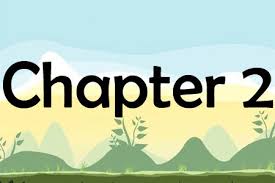 33
LAP Manual
Section 14.1.2 –
Contracts issued by Local Agencies that have FHWA funds must be in compliance with the FDOT DBE Program!
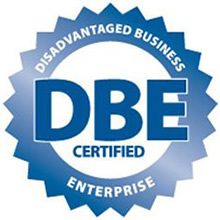 CCCA Field Office Review:
Section III: DBE
34
49 CFR Part 26
USDOT requires all recipients of FAA, FTA and FHWA federal funds to participate in a Unified Certification Program (UCP) within their respective states that maintains goals and assistance for participation in the DBE program.
Local Agencies are recipients of FHWA funds.
35
FDOT DBE Program and Goal
C.C.M.
2.1
Assists small businesses owned and controlled by socially and economically disadvantaged individuals participate on Department contracts.
Race-Neutral DBE Program – 
Goal can be achieved through the normal competitive procurement process.
Individual goals not assigned to contract.
10.65%
36
Certification of DBE’s
C.C.M.
2.2
Unified Certification Program (UCP) – One-stop shopping for DBE’s.
Specialty Codes - Each DBE certification includes specific NAICS and FDOT Specialty Codes indicating the work in which they are certified.
Reporting - The Department can only report participation of DBE’s that are certified in the Department’s DBE Directory.
CCCA Field Office Review:
Section III: DBE
H1
37
DBE Directory
C.C.M.
2.2.2
How do I know if a Subcontractor is a Certified DBE?
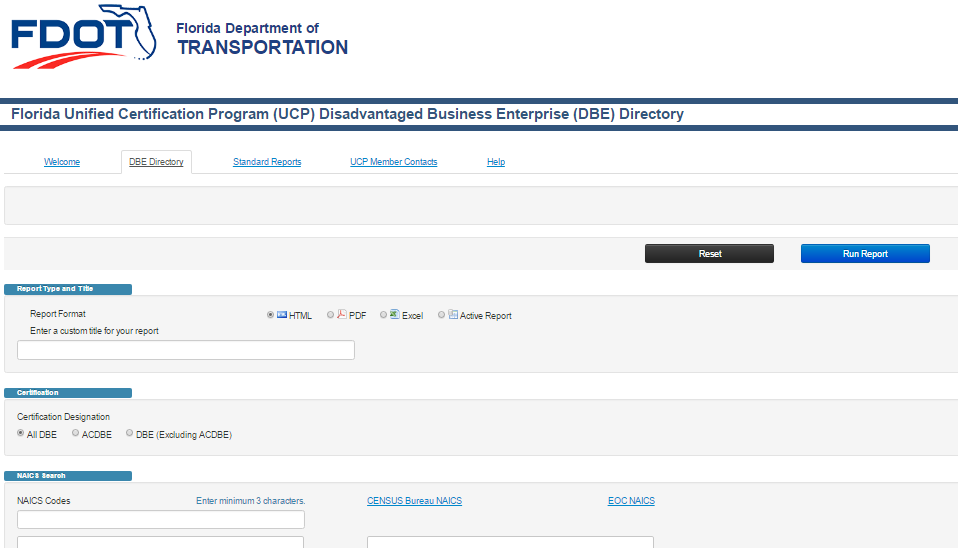 CCCA Field Office Review:
Section III: DBE
H1
38
DBE Directory
C.C.M.
2.2
39
DBE Directory
40
Bid Opportunity Reporting
C.C.M.
2.4
LAP Manual Chapter 14.3 states that:
ALL Contractors- MUST  enter their bid opportunity information in the Equal Opportunity Compliance (EOC) system within three (3) business days of submission of the bid or proposal.
EOC closes the Bid Opportunity Reporting in EOC 90 days after LAP agreement.
All unregistered primes submitting a bid will need to apply for an EOC user ID and password to gain access to the EOC system.
CCCA Field Office Review:
Section III: DBE
H1
41
DBE Participation Commitments
C.C.M.
2.5
DBE Participation Commitments: 
Initial Submission and Revisions 
Prime Contractor submits
DUE by Pre-Construction meeting (Specification 7-24) 
ONLY report commitments for companies certified as a DBE.
Update EOC Commitments when:                                               		
	(1) DBEs are added (+) or removed (-)                                           		
	(2) Dollars to DBE Subcontractors change
DBE’s can be Contractors, Material Suppliers, Manufacturers, and Professional Service Providers.
CCCA Field Office Review:
Section III: DBE
H1
42
Reporting Actual Payments
C.C.M.
2.6
49 CFR Part 26 - Department MUST also track ACTUAL payments made to DBE’s!!! 
Reporting:
 PRIME enters payments in EOC MONTHLY including zero dollar payment*:
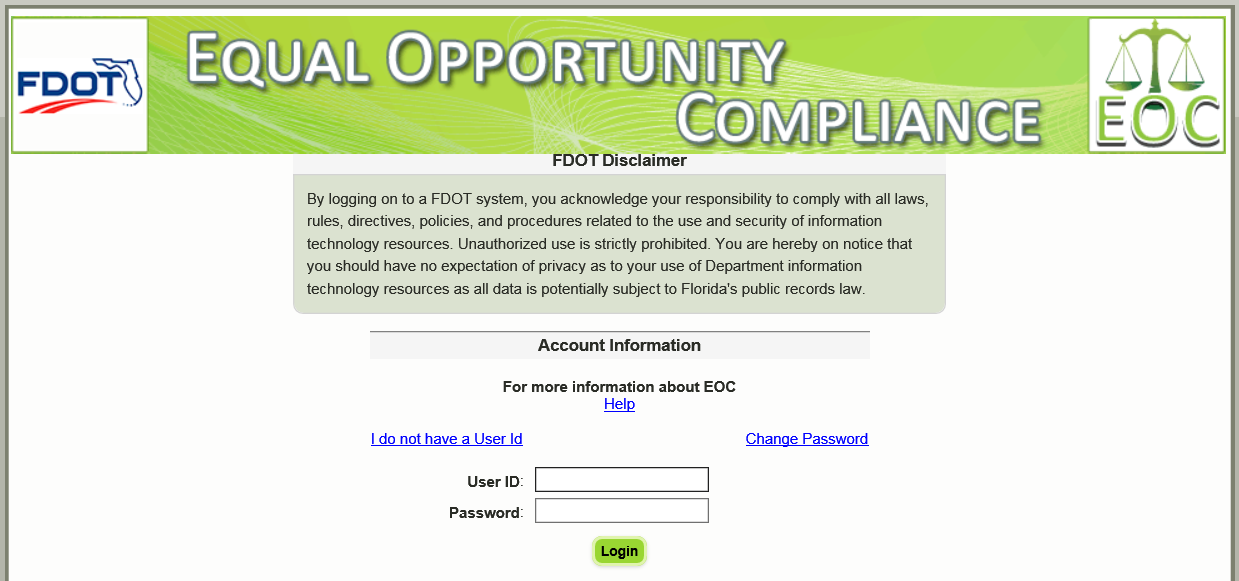 CCCA Field Office Review:
Section III: DBE
H2
*LAP Manual 14.5.3
43
Reporting Actual Payments
C.C.M.
2.6
CCCA Field Office Review:
Section III: DBE
H2
44
Reporting Actual Payments
C.C.M.
2.6
To approve or reject DBE payments in the EOC system you need:
RCS User ID/Password
Subcontractor list / Certificate of Sublet 
DBE Profile from DBE Directory
DBE Trucking (Prime approved) Certification
The RCS will verify payments entered against sublets and NAICS before approving.
45
Commercially Useful Function (CUF)
C.C.M.
2.7
Commercially Useful Function (CUF) DBE Monitoring Report (FDOT Form No. 275-021-18) 
Complete a CUF for whom? 
ALL Active DBE’s, except:
Professional Service firms (i.e. QC Testing)
DBE Trucking Companies
DBE Material Suppliers
Perform a CUF how often?
Each Month for the 1st three months a DBE is active on the project. An additional CUF may be needed if DBE has not met 30% of their work.
CCCA Field Office Review:
Section III: DBE
I1-I6
46
Commercially Useful Function (CUF)
C.C.M.
2.7
Records for Verification of Performing CUF may be requested:
Contracts, Subcontracts, Rental Agreements
Invoices in lieu of CUF forms:
Material Suppliers
Professional Services
DBE Trucking Certification
Material/Supply Agreements
Payroll Records
CCCA Field Office Review:
Section III: DBE
I1-I6
47
Final CUF Assessments
C.C.M.
2.7
48
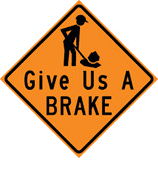 10:15 – 10:30
49
Counting DBE Trucking Companies
C.C.M.
2.7
DBE must be responsible for management of entire trucking operation.
DBE must own and operate at least one truck on the project.
If a DBE leases trucks from another DBE firm, including an owner-operator who is certified as a DBE, the DBE who leases trucks from another DBE receives credit for the total value of the transportation services the lessee DBE provides on the contract.
DBE credit is given for OBE trucks only up to the value of services provided by all DBE trucks.
Utilization credit is given ONLY for the fee or commission associated with excess services provided by OBE trucking.
CCCA Field Office Review:
Section II: EEO
F2
50
DBE Trucking Recordkeeping
Contractual Documents – Off Site DBE Hauling 
Sublet, Subcontract, Rental Agreement – including scope of trucking operations, commissions/fee rate
2. Trucker’s Observation & Verification (FDOT Form No. 700-010-610)
Performed to verify the owner operator and DBE status of individual trucks
3. DBE Trucking Certification (FDOT Form No. 275-030-14)
Prime Contractors submit EACH month
Due beginning with 1st month
Ending with last month
Inactive months reported as such
C.C.M.
2.7
CCCA Field Office Review:
Section II: EEO
F2
51
DBE Trucking Certification
Compliance Manual 2.7.7.1 - FDOT requires prime contractors reporting commitments for DBE trucking to submit each month a DBE Trucking Certification (FDOT Form 275-030-14) reflecting actual trucking operations. The report is due beginning with the first month of the contract and ending with the last month of the contract; inactive months will be reported as such.
52
DBE Manufactures and Suppliers
C.C.M.
2.7
DBE Manufacturer  Count 100%

DBE Regular Dealer  Count 60%

DBE not a Manufacturer or Regular Dealer  Count 100% of Commissions/Fees

Definition of Regular Dealer  Established, regular business that engages as its principal business in the purchase and sale or lease of products.
NOTE: Packagers, brokers, manufacturer’s representatives or other persons who arrange or expedite transactions are not regular dealers.
53
Company EEO
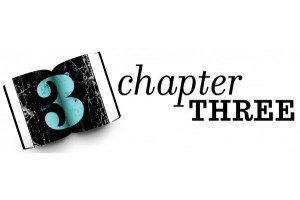 54
Equal Employment Opportunity
C.C.M.
3
Applicable to all Federal Aid Construction Contracts of $10,000 or more                                       (for both prime contractor and subcontractors)
$10,000
55
Company EEO
C.C.M.
3.2-3.7
EEO/AA Plan
EEO Officer
Supervisory and Personnel EEO Meetings
Company-Wide EEO Reports (OJT Projects)
Contractor Recruitment Program
Non Segregated Facilities
Analysis for Nondiscrimination
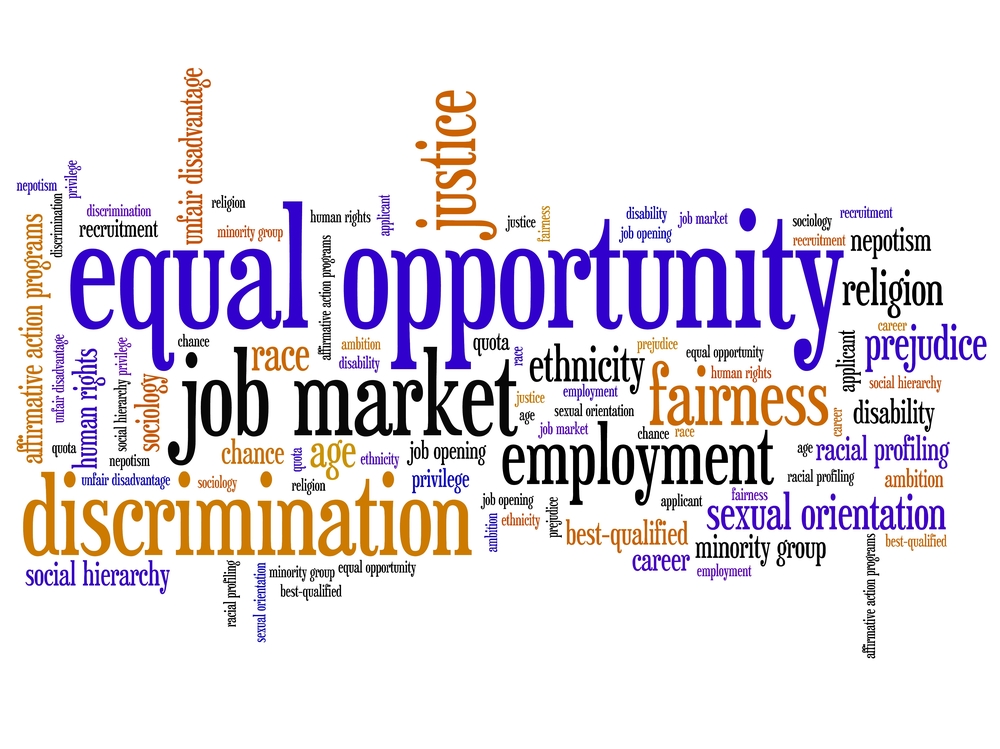 NOTE: Required to be on file by Contractor and can be requested at any time by FDOT
56
Project EEO
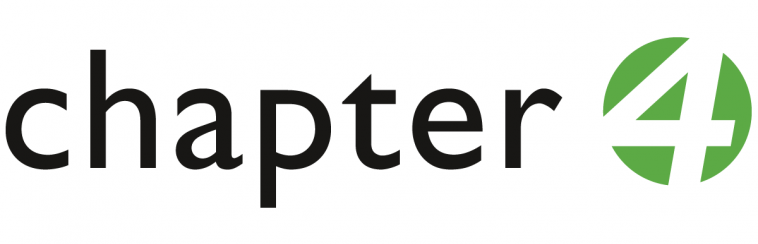 57
Project EEO
C.C.M.
4
Jobsite Bulletin Board
EEO Officer (Check FDOT EEO Officer Directory)
EEO Project Personnel Meetings
Annual July EEO Report
Training Assessments (NEW!!)
				ALL Monitored by Local Agency –RCS!!!
CCCA Field Office Review:
Section II: EEO
58
Job Site Bulletin Board
C.C.M.
4.2
Inspection Report for Job Site Bulletin Board (FDOT Form No. 275-021-10) 
Only the Prime Contractors are responsible to maintain.
Install and maintain a fixture displaying information on various rights, protections, and appeals.
Physically located where it is accessible to all workers and the public 24/7.
Installed and inspected before work begins.
CCCA Field Office Review:
Section II: EEO
G1-G4
59
Job Site Bulletin Board
C.C.M.
4.2
What should be on the Board?
(5) FDOT required posters
(3) USDOL required posters
Wage Decision  (ALL pages clearly displayed)
Additional Wage Classifications
EEO Officers (Prime and ALL subs over $10,000)
CCCA Field Office Review:
Section II: EEO
G1-G4
60
Job Site Bulletin Board
C.C.M.
4.2
Be Sure………………..
Documents are maintained to withstand weather
DO NOT remove board until all work is finished!!
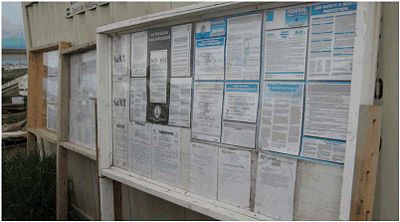 CCCA Field Office Review:
Section II: EEO
G1-G4
61
Job Site Bulletin Board
C.C.M.
4.2
When do I inspect the Board?
At the START of the project
Subsequent QUARTERLY inspections (at a minimum)
Re-inspect for CORRECTING NONCOMPLIANCE
Re-Inspect if:
ADDING SUBCONTRACTOR (for posting of EEO Officer information)
ADDITIONAL WAGE CLASSIFICATION APPROVAL
                            	
							TAKE PICTURES!!!!!
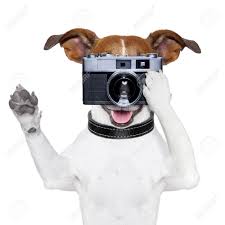 CCCA Field Office Review:
Section II: EEO
G1-G4
62
Training Assessments
C.C.M.
4.5
Purpose:
To assess the level of experience and comprehension of a Contractor’s EEO compliance staff with the requirements of FHWA 1273 for federal aid contracts. The training assessment is to identify areas where the EEO Officer of Contractor may need additional training and may be used as one factor in determining the schedule for official Contract Compliance Reviews as described in Section 4.6.
63
Training Assessments
C.C.M.
4.5
EEO Checklist:
Part A can be found in Chapter 4 of the CCM Reference Guide and will be completed during the training assessment meeting.
Part B will be completed during an on-site review of the job site. The on-site review will include an inspection of the Jobsite Bulletin Board and 5 employee interviews (if available).
Database for checklist:
When the checklist has been completed, the RCS will enter the results of the checklist (the rating percentage) in the Contract Compliance database along with other required information, such as the company being addressed, the date, person conducting the assessment, etc. within five (5) working days of completing the assessment.
64
Project Contractor Compliance Reviews
Purpose:
C.C.M.
4.6
The Federal Highway Administration (FHWA) requires the Florida Department of Transportation 	(FDOT) as a contracting agency to assure compliance of contractors with the requirements of 	federal-aid construction agency to assure compliance of contractors with the requirements of 	federal-aid construction contracts including the Equal Employment Opportunity (EEO), 	Disadvantaged Business Enterprise (DBE), and On-the-Job Training (OJT) requirements.
For a project review, the DCCO shall hold the prime contractor responsible for ensuring that all active subcontractors are present at the on-site meeting and have supplied the required documentation.
65
On-the-Job Training
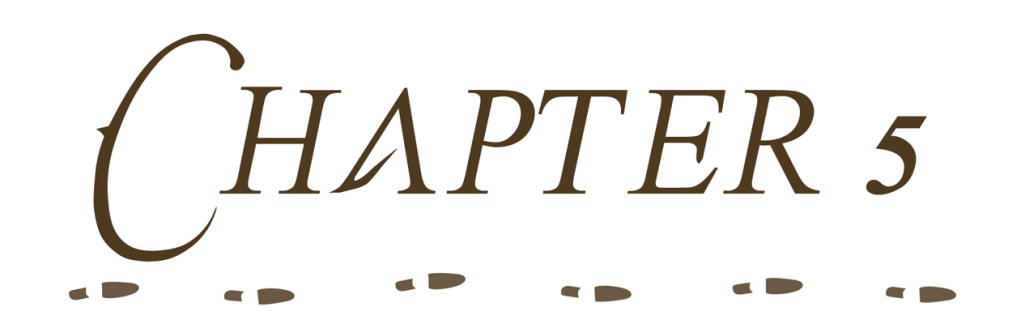 66
On-the-Job Training
C.C.M.
5
When is it required? 
Construction dollar amount is equal to or above 2 million 	
AND
Contract time is 275 calendar days or more
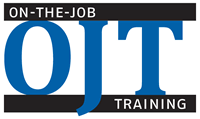 CCCA Field Office Review:
Section IV: OJT
67
On-the-Job Evaluation Meeting
C.C.M.
5
Meeting is coordinated by RCS
D5 DCCO will assist during the preparation of the OJT Evaluation Meeting
Required attendees:
Prime Contractor’s Project Manager
Local Agency’s Project Administrator
RCS
Local Agency Representative
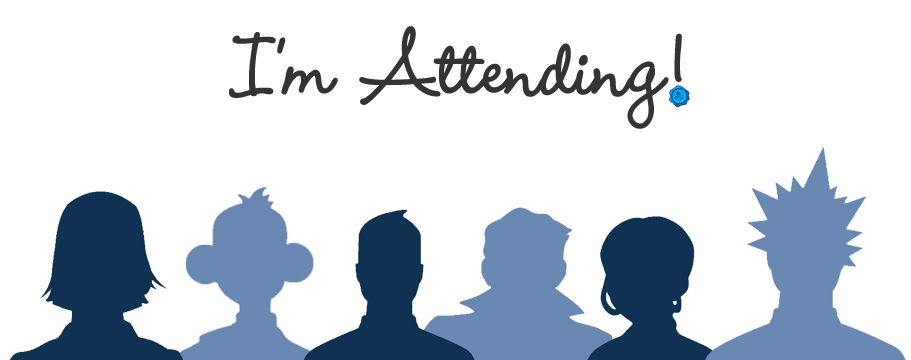 Recommended attendees:
Prime Contractor’s EEO Officer
Subcontractors’ Project Manager and/or staff who will enroll trainees
CCCA Field Office Review:
Section IV: OJT
68
On-the-Job Training
C.C.M.
5
OJT Required Actions / Forms:
Training Evaluation Meeting
OJT Schedule
Trainee Enrollment
Proficiencies
Trainee Interview
Monthly Time Reports (MTR)
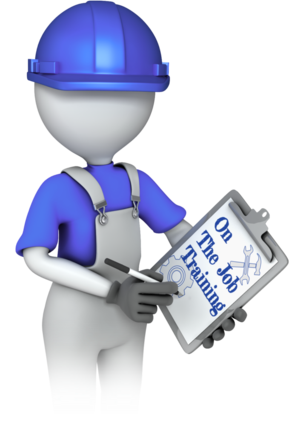 CCCA Field Office Review:
Section IV: OJT
69
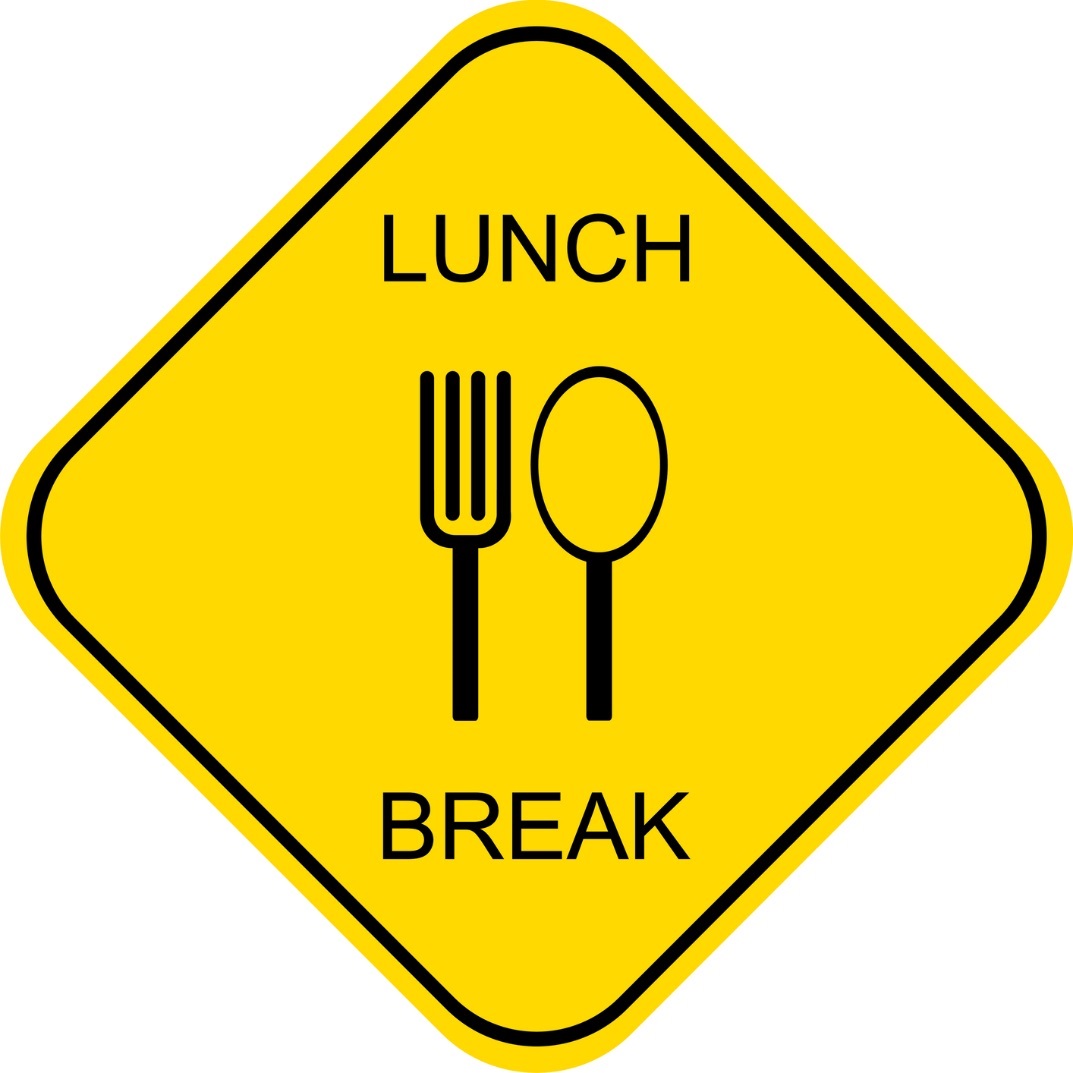 12:00 – 1:00
70
Wages
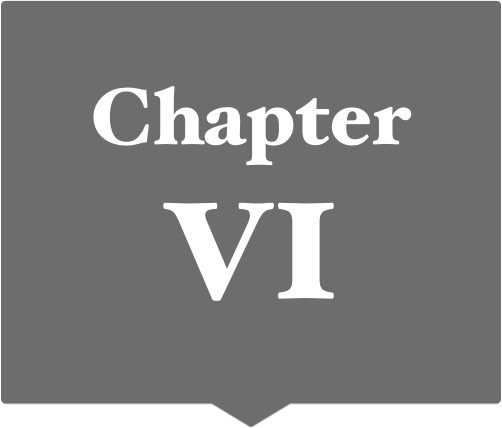 71
Wage Decision
C.C.M.
6.2
CORRECT WAGE TABLE
CCCA Field Office Review:
Section V: Wages
K1
Wage table is valid for the life of the contract
72
Wage Decision
C.C.M.
6.2.1
1) A listing of wage rates and fringe benefit rates.                    
2) By classification of laborers and mechanics.        
3) For a given area & type of work.
Link to USDOL Wage Decisions:
	http://www.wdol.gov/dba.aspx#0
Link to Summary of Wage Determinations by County:
	http://www.dot.state.fl.us/construction/wagerate/2012_USDOL_Wage_Tables.pdf
CCCA Field Office Review:
Section V: Wages
K1
73
Wage Decision
C.C.M.
6.2.2
Four (4) types of construction:
	(1)	Building
	(2)	Heavy
	(3)	Highway
	(4)	Residential
May have more than one applicable wage decision.
Link to Guidelines for Multiple Wage Tables on Contracts:
http://www.dot.state.fl.us/construction/wagerate/GuidelinesForUsingMultipleWageRates.pdf
CCCA Field Office Review:
Section V: Wages
K1
74
USDOL Rules
75
Wage Decision
C.C.M.
6.2.4
May contain two separate requirements for any individual classification:
“Rate” and “Fringes” = Total Requirement
Contractor may fulfill total wage requirement for a classification by paying Cash and Bona Fide Fringe Benefits in a variety of combinations.
CCCA Field Office Review:
Section V: Wages
K1
76
Additional Wage Classifications
C.C.M.
6.3
Additional Wage Classification System
Prime must submit request in the Classification Request Manager.
User ID and password is needed.
https://fdotewp1.dot.state.fl.us/WageRateExternal/Login/Index?ReturnUrl=/WageRateExternal/
CCCA Field Office Review:
Section V: Wages
K2
77
Additional Wage Classifications
C.C.M.
6.3.3
Contractor can include additional classifications on certified payroll and pay at least the minimum amount until response received.
Once received from USDOL, contractor must retroactively make any pay adjustments required if rates approved are greater than rates paid in interim period.
Once approved - Must be posted on jobsite bulletin board.
Can use FDOT Form No 700-010-67 or just post the approval letter from USDOL.
CCCA Field Office Review:
Section V: Wages
K2
78
Additional Wage Classification
C.C.M.
6.3.3
Once the wage decision has been received from the US Department of Labor, the contractor must retroactively make any pay adjustments required, if the rates approved are greater than the rates paid to employees, in that classification. In the event the response indicates that the work is included, in that of an existing classification, the contractor is to begin immediately using the indicated classification and must retroactively pay any difference in rate resulting from this decision.
The contractor will be given 20 days from the date of notification from FDOT to make retroactive pay adjustments, if needed. The 20 days also applies to submission of corrected payrolls and documents evidencing payment to the affected employees. If these adjustments are not made within this timeframe, payroll violations will be issued.
79
Labor Interviews
C.C.M.
6.4
Employee Interview Report – Labor Compliance (FDOT Form No. 700-010-63)
Used to monitor payments made on Federal Aid construction projects in accordance with FHWA 1273.
Provides for monitoring of:
	Proper Classification
Wage Payment
Knowledge of EEO Officer and Bulletin Board
CCCA Field Office Review:
Section V: Wages
O1-O2
80
Labor Interviews
C.C.M.
6.4.3
Required Minimum # of Monthly Interviews
Table 6.4.3 - Based on the original contract amount.
Conducted on a random basis.
Cross section of active contractors and diversity of workers.
All workers are subject to an interview.
With the exception of Surveyors, Supervisors, QA/QC Testing, etc.
CCCA Field Office Review:
Section V: Wages
O1
81
Labor Interviews
C.C.M.
6.4
Performed for who?
	Both prime and subcontractors
Performed by who?
	RCS, inspectors, or the compliance delegate
Compliance reviewer’s responsibility?
Ensure appropriate number of interviews was conducted.
Review interview data for compliance (complete Section D)
CCCA Field Office Review:
Section V: Wages
O1-O2
82
Labor Interviews
C.C.M.
6.4
Considerations when performing interviews:
Language barriers
Interviews are CONFIDENTIAL 
No other employees or supervisors within listening distance.
Don’t send interviews to Contractor when you have a discrepancy – they are confidential!
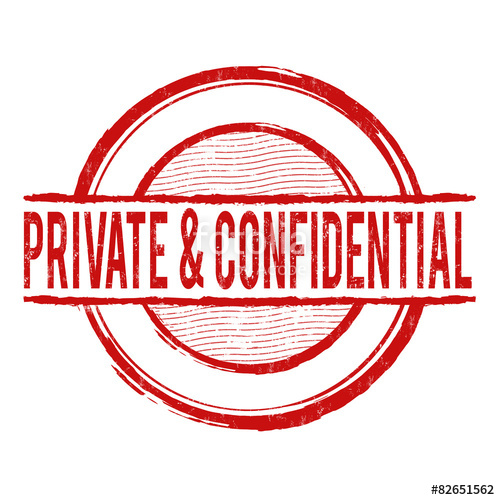 CCCA Field Office Review:
Section V: Wages
O1-O2
83
Labor Interviews
C.C.M.
6.4
SECTION D Must be reviewed against actual field observation and ensure the payroll reports:
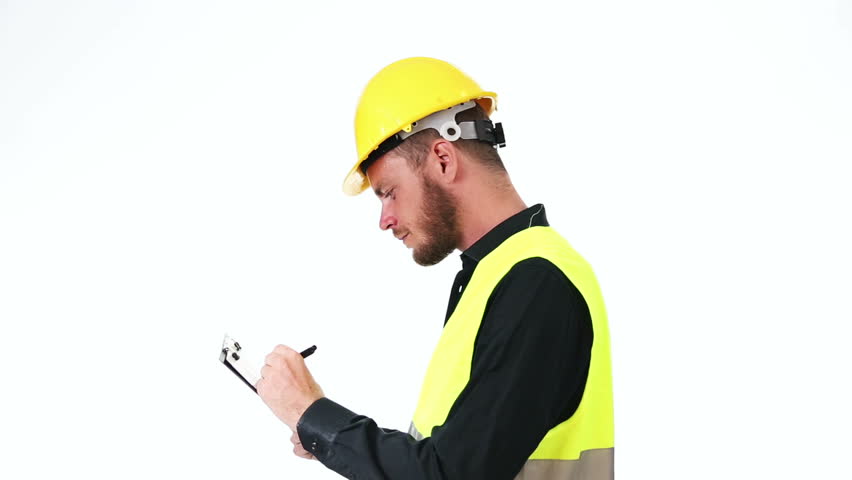 Highest classification of work
Sufficient wages for work performed. Interview discrepancies REQUIRE follow up and documentation of your actions.
CCCA Field Office Review:
Section V: Wages
O1-O2
84
Payrolls
C.C.M.
6.5.2
Contractor’s are REQUIRED to PAY no less than weekly (every 7 days) and report these payments weekly via submission of the Certified Weekly Payrolls.
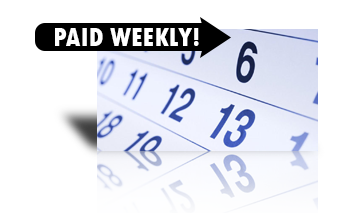 CCCA Field Office Review:
Section V: Wages
L13
85
No Work Payrolls
C.C.M.
6.5.2
“No Work” Payrolls - Not required but need to confirm by some method that contractor is not active on project (i.e., inspector field dailies or email correspondence).
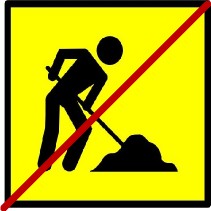 86
Submittal of Payrolls
C.C.M.
6.5.2
Weekly Certified Payroll is Due to Compliance Delegate
7 Calendar Days after Contractor’s Regular Payment Date
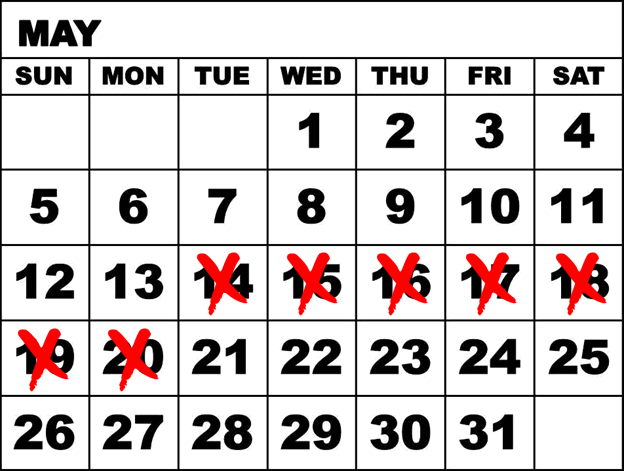 CCCA Field Office Review:
Section V: Wages
L1
87
Submittal of Payrolls
C.C.M.
6.5.2
Obtain the pay period and pay date of each contractor for tracking of submittal due date.
Use a Payroll Tracking Sheet to monitor due dates.
Obtain payrolls from ALL Contractors and Subcontractors active on construction project.
Payrolls due for every week in which any contract work is performed.
CCCA Field Office Review:
Section V: Wages
L1-L13
88
Submittal of Payrolls
C.C.M.
6.5.2
Excluded on project certified payrolls are employees such as:
architects
engineers
timekeepers
administrative staff
surveyors
quality assurance staff
inspectors
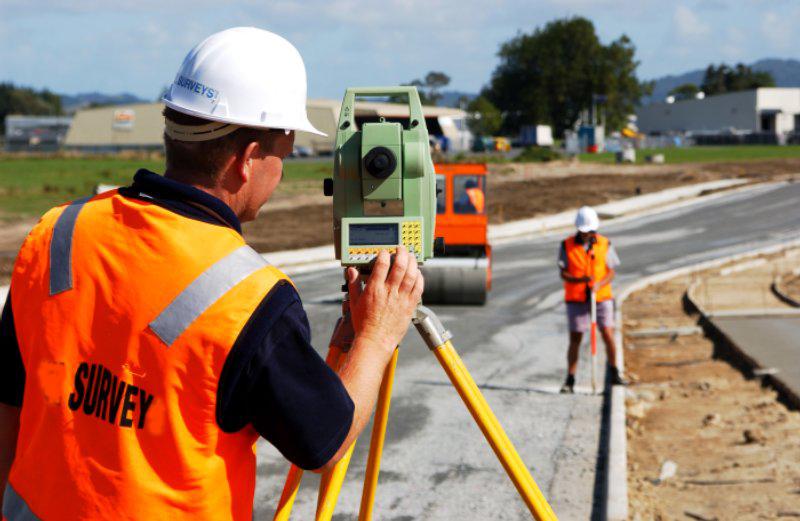 89
Deductions
C.C.M.
6.5.3
Purpose: To ensure there is no violation of the Copeland “Anti-Kickback” Act
Deductions must be presented:                                                               
in detail                                                                             
by type                                                                      
by amount 
   ARE THEY ALLOWABLE?
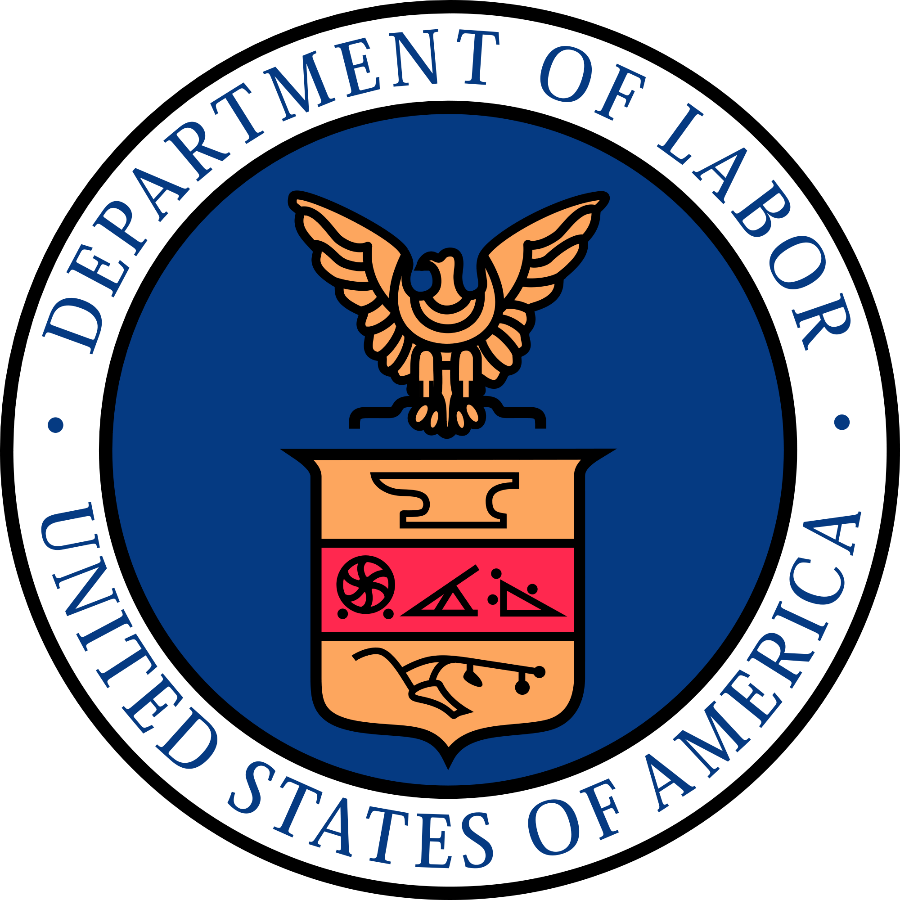 CCCA Field Office Review:
Section V: Wages
M1-M3
90
Deductions
C.C.M.
6.5.3
Permissible Deductions without USDOL Approval (Examples)

Taxes (Federal WH, FICA, State Income Tax)
Court Orders (Garnishments, Child Support)
Insurance (Health, Life)
Automatic Payroll Deposits 	(Financial Institutions, Charities)
Pension Funds
Employee Loans/Advances
CCCA Field Office Review:
Section V: Wages
M1-M3
91
Deductions
C.C.M.
6.5.3
Supporting Documentation Needed for Certain Permissible Deductions
Court Orders (Garnishments)
		Administrative Fee being charged - Obtain copy of court order as needed to determine the amount allowed (or not) by the court order.
Employee Loans/Advances
		Signed employee approval including deduction amount.
	Cannot charge interest on an employee loan.
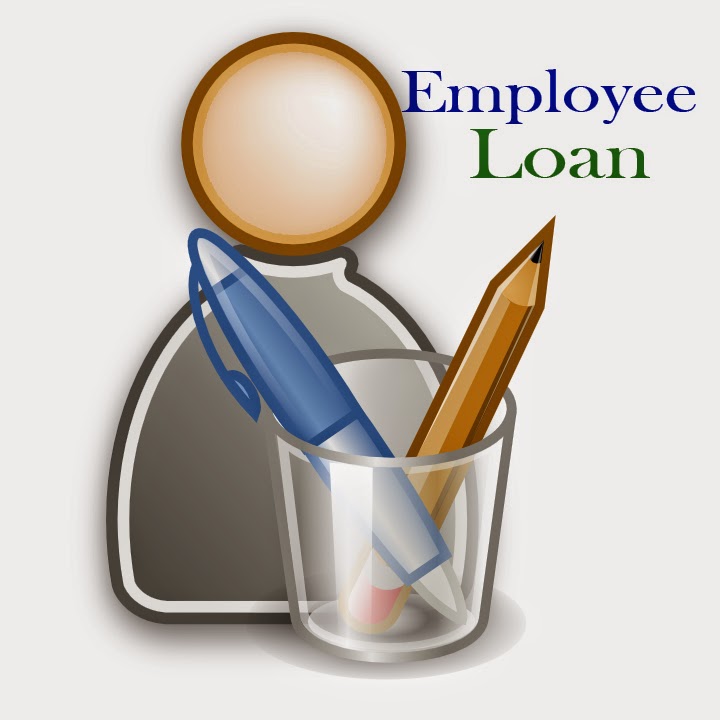 CCCA Field Office Review:
Section V: Wages
M1-M3
92
Deductions
C.C.M.
6.5.3
Supporting documentation for any deduction may be requested at any time by the Local Agency or FDOT.
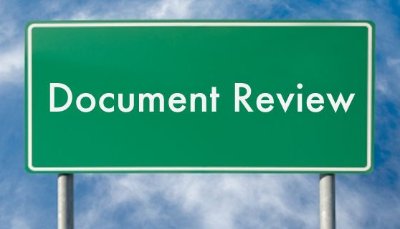 CCCA Field Office Review:
Section V: Wages
M2
93
Deductions
C.C.M.
6.5.3
Other deductions are allowable that meet the following requirements:
Contractor does not profit directly or indirectly.
Not prohibited by law.
Voluntary - consented to by the employee and is not a condition of employment.
Serves the convenience and best interest of the employee.
CCCA Field Office Review:
Section V: Wages
M1-M3
94
Deductions
C.C.M.
6.5.3
USDOL approval required for:
		Uniforms, uniform rentals/cleaning
		Cell phone
		Use of company vehicle
	
Obtain copy of USDOL approval letter
Must be applicable to:
(1) Project period
(2) Specified deduction
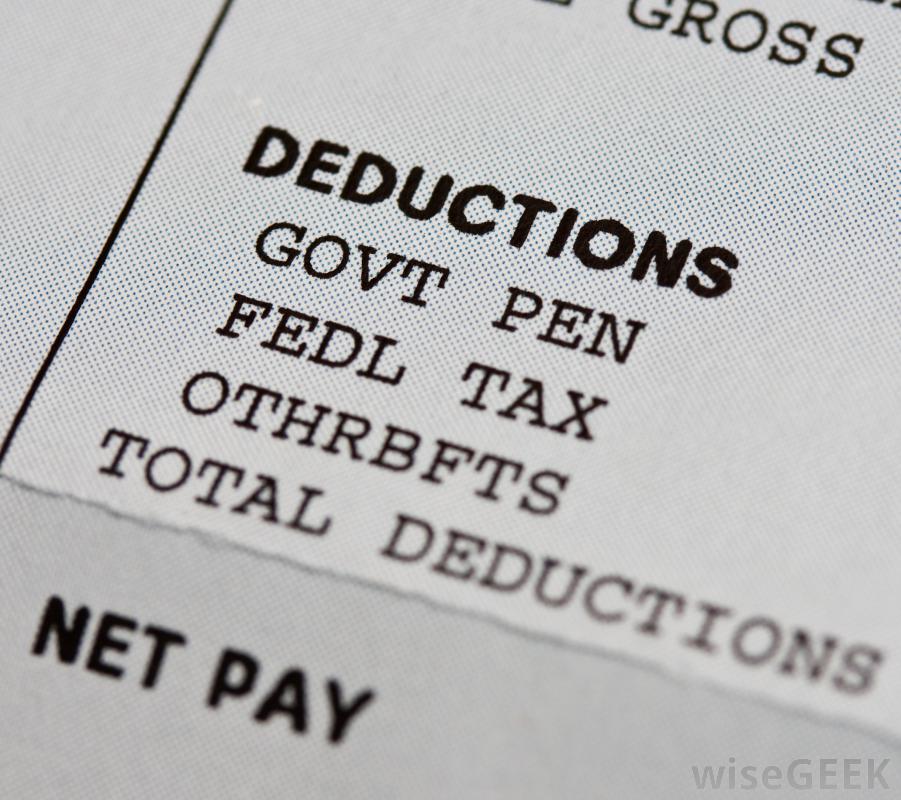 CCCA Field Office Review:
Section V: Wages
M1-M3
95
Deductions
C.C.M.
6.5.3
Specific authorization must be obtained prior to taking deduction.
Retroactive approval (to a specific date) may be requested and may be considered for approval by USDOL.
Contractor submits signed request on company letterhead.
CCCA Field Office Review:
Section V: Wages
M1-M3
96
Overtime
C.C.M.
6.5.5
Overtime  Hours worked in a workweek over 40 hours:
		         		
					WD Rate of Pay x 1.5

Overtime payments are based on TIME ACTUALLY WORKED and cannot include holiday, vacation or other time paid but not worked.
97
Wage Classifications
C.C.M.
6.5.6
Permissible Wage Classifications
Payroll record must reflect the employee’s classification of work as listed on the Wage Decision (WD) or on the list of Additional Wage Classifications
Examples that ARE NOT VALID CLASSIFICATIONS:
Semi-Skilled 
Laborer 
Operator 
Foreman
98
Work in More than One Classification
Payrolls containing multiple classifications separated by “/” for one prevailing cash rate are not to be accepted. The contractor shall revise the payroll to reflect the employee working in the highest classification or track time spent working per classification as described in CCM 6.5.7.
Example: Employee classification would be listed as “Operator: Crane/General Laborer/Pipelayer”; per the wage decision the Operator: Crane classification has the highest wage rate. RCS shall have contractor revise payroll to list highest classification of Operator: Crane.
99
Work in More than One Classification
C.C.M.
6.5.7
When an employee’s work on a project includes more than one classification during a payroll period, the contractor has two reporting options:
Hourly rate varies and classification of work varies. Pay employee varying amounts based on work performed. Hours must be documented and rate paid at least the minimum rate for each classification. Certified payroll reflects each work classification, hours worked in each and rate paid for each.
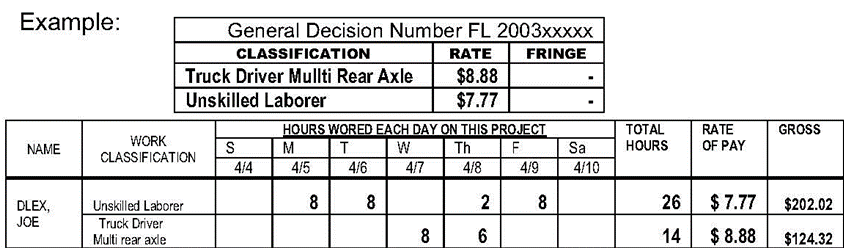 CCCA Field Office Review:
Section V: Wages
M11
100
Work in More than One Classification
C.C.M.
6.5.7
2. Hourly rate and reported classification is unchanged although work varies
All hours worked by the employee are paid at one rate which is equal to or greater than the minimum rate of the “highest classification of work”. Highest classification = classification with highest minimum wage on WD.
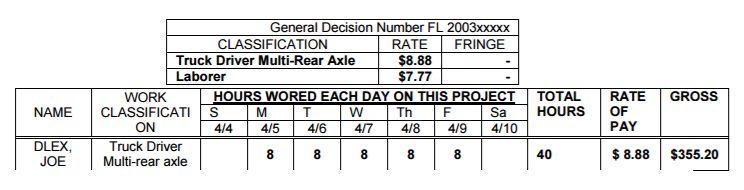 CCCA Field Office Review:
Section V: Wages
M11
101
Working Foreman
C.C.M.
6.5.8
Supervisory Employees:
	NOT REGULATED under Davis-Bacon and DBRA
Working Foreman = NOT EXEMPT:
	Supervisory duties + perform hands on work


                             PLUS



Subject to Davis Bacon requirements. Must be paid at least the minimum wage rate on Contract Wage Decision.
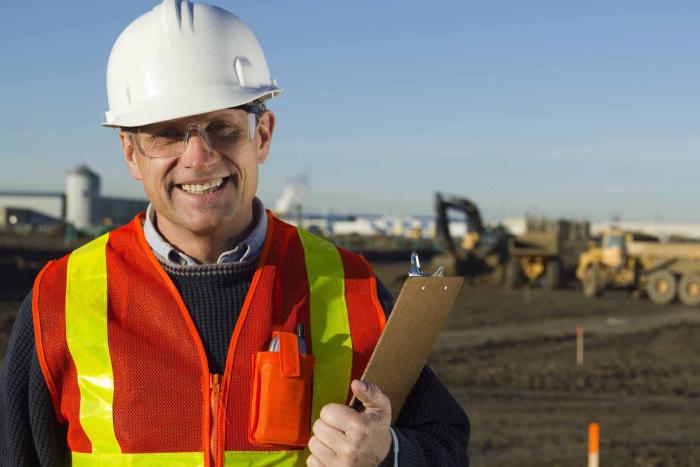 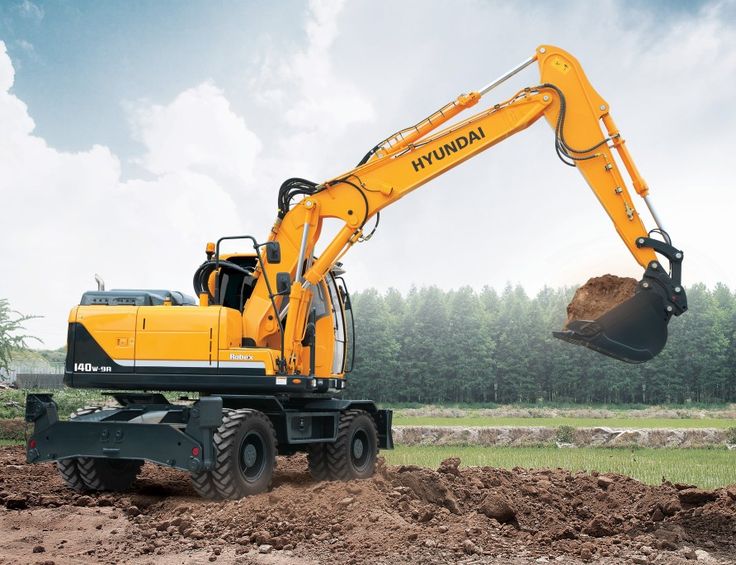 102
Working Foreman
C.C.M.
6.5.8
Devotes 20% or more of their time during a workweek to mechanic or laborer duties. 
Reported on Certified Weekly Payroll Classification=Example: Foreman – Loader Operator.
Overtime Pay and Fringe:
	Wages Paid for Overtime Hours = at least  time and a half (1.5) of the “Rate” specified for that classification on the WD.  If less, additional pay is due to affected employee.

Actual Pay calculation (Salary Pay):
	Weekly Pay rate divided by 40 hours = equivalent hourly rate
103
Independent Contractors & Working Owner
C.C.M.
6.5.9
Independent Contractor vs. Employee
Work for Independent Contractors authorized through Certificate of Sublet or Rental Agreement. 
Owners of independent contracting businesses who perform work themselves may be exempt from the prevailing wage requirements if:
	-	  Own a 20% company equity interest, and
-    Participate in the management of the business
Owner MUST file a statement (for each project with their signature) attesting to their ownership interest and management activities.
Owners entry on certified weekly payroll should only include:                      	  
Name, Employee ID # and “Owner-541 Excluded”
104
Truck Owner Operators
C.C.M.
6.5.10
Summary:
	Off- Site Hauling             Payrolls (NO)                                                                         		 Over $10k  EEO (YES)                                                                                        
	On- Site Hauling             Payrolls (YES)                                                                         		 Over $10k  EEO (YES)                                                                                        
	“Abbreviated certified payroll” is required weekly if performing “On-Site Hauling”, including:
	 Owners full name and notation “Owner-Operator”
None of the other data items (hours, rate, deduction, etc.) is shown
105
Trucker’s Observation and Verification
Trucker’s Observation and Verification  (FDOT Form 700-010-61)       
What is the purpose of the verification?
Confirm job-site authorization and eligibility for claiming owner-operator status (if applicable).
Who can I conduct the verification with?
Any truck associated with the project in order to affirm that unauthorized firms are not operating on the project. Also to confirm DBE status of the truck.
What items will I be asking for?
Motor Vehicle Registration and Driver’s License
How many interviews do I perform?
Judgmentally determine number of interviews depending on project activity.
C.C.M.
6.5.10
CCCA Field Office Review:
Section II: EEO
F1-F3
106
Trucker’s Observation and Verification
C.C.M.
6.5.10
Trucker Interviews - IN ADDITION TO required # of Labor Interviews 
Examples of Issues:
Driver does not actually own the truck they are operating “on-site” and have been previously reported as a truck owner-operator. RCS should issue payroll violation.  Correction requires submittal of certified weekly payroll in compliance with DBA.
Improperly licensed driver identified. RCS to notify the Project Administrator. Driver cannot return to project until properly licensed in accordance with state law.
CCCA Field Office Review:
Section II: EEO
F1-F3
107
Warranty Work
C.C.M.
6.5.11
All certified payroll requirements apply if the employee(s):
Spend more than twenty 	percent (20%) of their work week on the site of the original work.
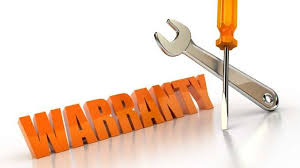 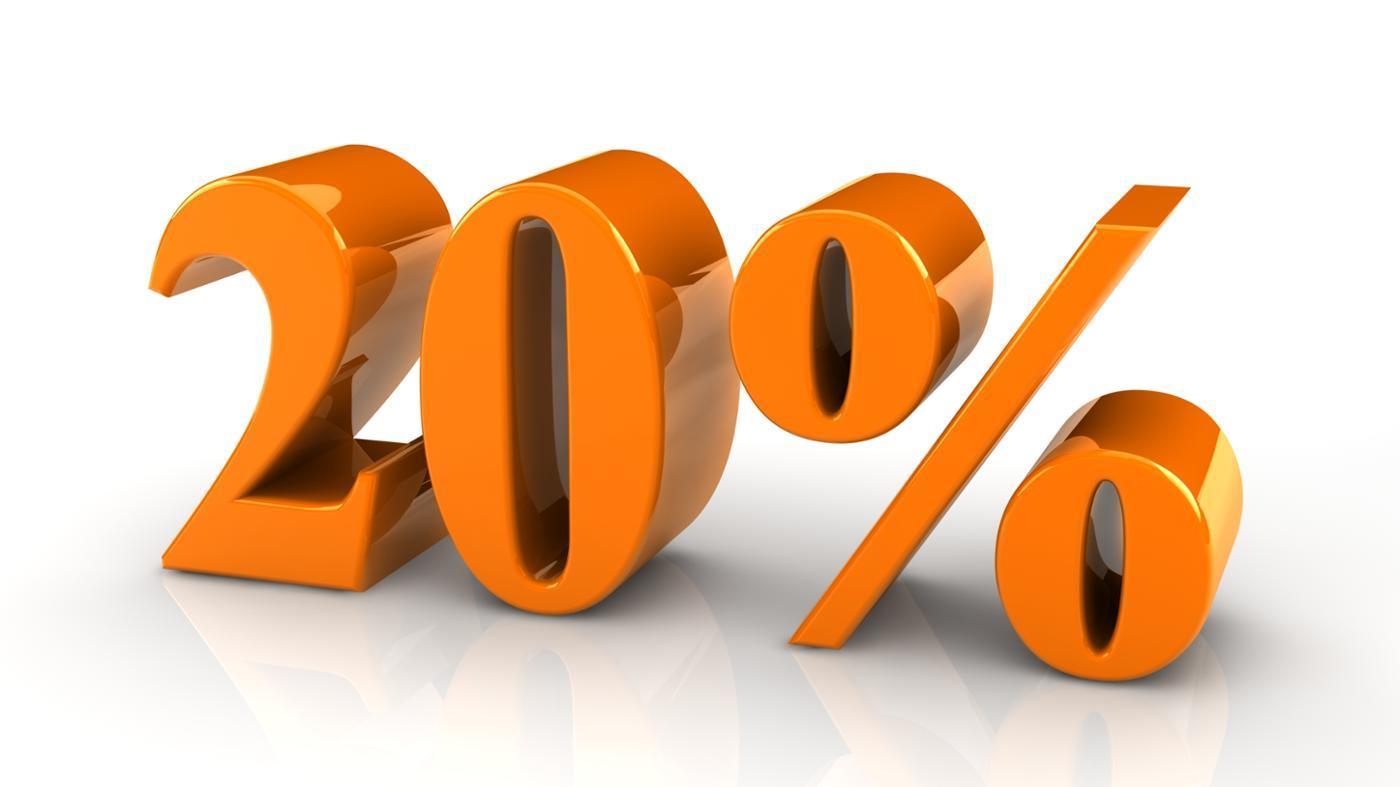 108
Retention of Payrolls
C.C.M.
6.5.13
Payrolls are required to be retained for three (3) years.
However, the LAP Agreement requires retention of all project documents for five (5) years (LAP Manual 23.11).
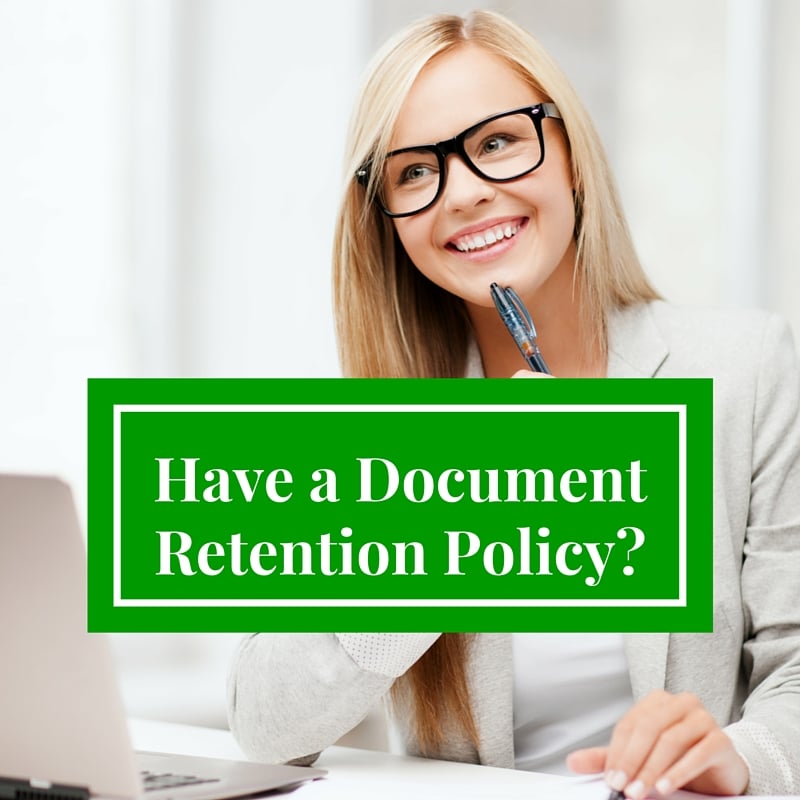 109
Certified Weekly Payrolls
C.C.M.
6.5.15
Wage and Hour Record (FDOT Form No. 700-010-69)  (Revised 02/11)
Wage and Hour Record consists of (2) required parts:
	(1)	Statement of Compliance
	(2)	Payroll Record
Use of these forms is not mandatory; however, the information contained on this form; satisfies Federal Regulations.
Alternative forms  automated payroll program
The signature on the page is what certifies the payroll. It must be signed by the person who pays or supervises the payment of employees.
CCCA Field Office Review:
Section V: Wages
L6-L7
110
Statement of Compliance
CCCA Field Office Review:
Section V: Wages
L6
111
Statement of Compliance
C.C.M.
6.5.15
Reporting Payment of Fringe Benefits on Statement of Compliance per the fringes required on the 
Wage Decision for the classifications reported on the payroll record:

Mark Box (4)(a) – Contractor is making payments for fringe benefits to appropriate program for the benefit of the employees.
Mark Box (4)(b) – Contractor is satisfying fringe benefit requirements by paying employees in cash.
If NO fringe benefits are paid  Mark Box (b) – if they are paying fringe benefits in cash or if the employee’s rate of pay is at or above the combination of the rate and fringe on the wage determination.
Mark Box (4)(c) – Any exceptions to the box checked (4a or 4b).
CCCA Field Office Review:
Section V: Wages
L6
112
Statement of Compliance
DO NOT mark both boxes!
NO box needs to be checked is there is NO fringe benefit required on the WD for the work classifications reported on the pay record = wage rate is paid fully in cash
C.C.M.
6.5.15
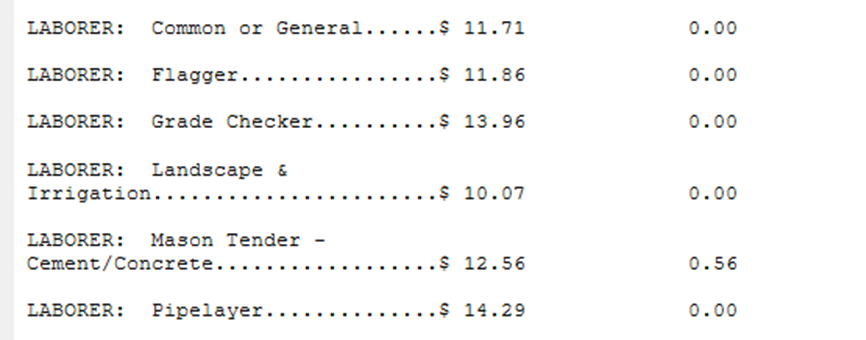 CCCA Field Office Review:
Section V: Wages
L6
113
Statement of Compliance
From the full weekly wages earned by any person and that no deductions have been made either directly or indirectly from the full wages earned by any person, other than the permissible deductions as defined in Regulations, Part 3 (29 CFR Subtitle A), issued by the Secretary of Labor under the Copeland Act, as amended (48 Stat. 948, 63 Stat. 108, 72 Stat. 357, 40 U.S.C. 3145), and described below:
Either note-see payroll attached
OR
List each deduction by employee, type, and dollar amount
114
Wage and Hour Record
CCCA Field Office Review:
Section V: Wages
L7
115
Deduction Record
CCCA Field Office Review:
Section V: Wages
M1
116
Notice of Noncompliance
C.C.M.
6.6.2
Violation Types
(1) Issue “Notice of Noncompliance” letter when:
Contractor/Subcontractor active on project and failed to submit a certified payroll for that week (A copy of the Daily Work Report may be attached as reference) by due date (7 days after pay date).
The certified payroll record is not received within 7 days of that company’s regular payment day of the payroll period.
Statement of Compliance is incomplete or incorrect.
CCCA Field Office Review:
Section V: Wages
N1-N6
117
Notification of Payroll Violation
Payroll Violation    (FDOT Form No. 700-010-59)
(2) Issue “Notification of Payroll Violation” when:
All other noncompliance items found on payrolls.
Issued by RCS when payroll does not comply with minimum wage requirements.
Phone calls SHALL NOT be placed in lieu of issuance of this form; may be placed in addition to.
Issued ANY day of the month.
RCS prepares notification and sends to Project Administrator for signature and issuance. 
Copy DCCO and D5-Construction Special Projects Group.
C.C.M.
6.6.2
CCCA Field Office Review:
Section V: Wages
N1-N6
118
Payroll Violations
Supplemental (corrected) payroll DUE in 20 calendar days.

Proof of payment and employee receipt (bank cleared check or direct deposit pay stub).
Reminder: Redact personal and confidential information as needed

If contractor cannot contact affected employee, payment must then be sent to USDOL Wage and Hour Division (WHD).
C.C.M.
6.6.3
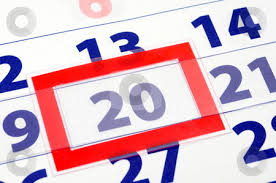 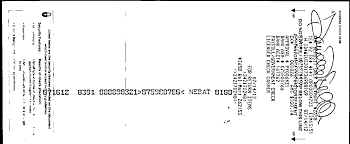 CCCA Field Office Review:
Section V: Wages
N1-N6
119
Payroll Violations
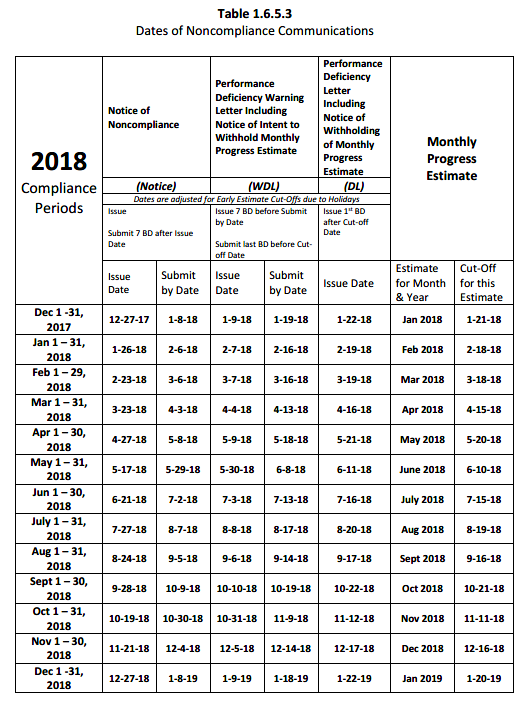 C.C.M.
6.6.3
Table 1.6.5.3 “Dates for Noncompliance Communications” identifies the standard issuance and documentation due dates for each level of noncompliance communication.
120
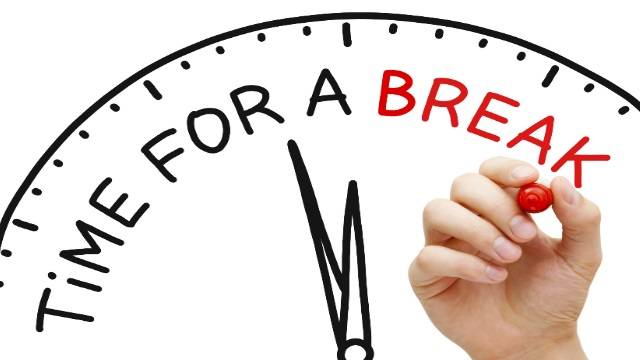 2:30 – 2:45
121
Fringe Benefits
C.C.M.
6.8.1
Under Davis Bacon Act, monetary wages paid in excess of the specified “Rate” may be used to offset or credit to satisfy fringe benefit obligations.

Likewise, excess Fringe benefits may be used to satisfy the specified “Rate” provided the governmental minimum wage is honored in cash ($8.25).

Where excess fringe benefits are used to offset the Rate, an employee’s overtime pay of time-and-a half must be based on at least the “Rate” specified.

When reporting fringe on the Statement of Compliance you will check either box 4(a) or 4(b). If no fringe is required, the boxes may be left unmarked.
122
Fringe Benefits
C.C.M.
6.8.1
Fringe Benefits that exceed the fringe benefit limit on the WD and require part of the minimum base rate listed on the WD to be used, are considered to be part of the employees minimum base rate in meeting the prevailing wage. Bona Fide fringe benefits do not require the approval of USDOL if they exceed the limit of fringe benefits on the WD and require cutting into the minimum base rate on the WD the employees approval is not required, but the plan must be communicated to the employee in writing.
CCCA Field Office Review:
Section V: Wages
L12
123
Fringe Benefits
C.C.M.
6.8.1
If they exceed the limit of fringe benefits on the Wage Decision and require cutting into the minimum base rate on the Wage Decision, the employee’s approval is not required, but the plan must be communicated to the employee in writing. The employee should be allowed to opt out of any fringe in which they would be termed ineligible or that is a deduction to the base rate on the Wage Decision.
CCCA Field Office Review:
Section V: Wages
L12
124
Fringe Benefits
A wage decision may state a fringe benefit requirement specific to a classification.
Form Worker: $12.22 (Cash rate) + $3.37 (Fringe Benefits)

Contractors may meet the total requirement by paying combinations of cash and bona fide fringe benefits:
(1) Pay SUM in CASH
(2) Pay CASH and “bona fide” fringe benefits
(3) Some combination of the above
C.C.M.
6.8.1
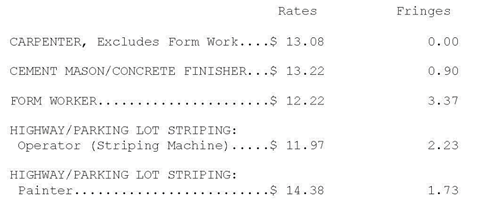 CCCA Field Office Review:
Section V: Wages
L12
125
Fringe Benefits
C.C.M.
6.8.2
CCCA Field Office Review:
Section V: Wages
L12
126
Fringe Benefits
Work Hour and Overtime Requirements:

Where a Wage Determination specifies “Rate” and “Fringe, fringe benefits must be paid for all hours worked, including overtime.

Fringe amounts may be excluded from the half-time (x0.5) premium for overtime; fringe may be paid at the straight rate (versus the time-and-a-half rate) for overtime hours (x1.0).

Cash payments made to meet a required wage determination fringe benefit amount are excluded from the half-time (x0.5) premium for overtime; cash payment of fringe benefit requirements are paid at the rate of (x1.0) for each overtime hour.
C.C.M.
6.8.3
CCCA Field Office Review:
Section V: Wages
L12
127
Fringe Benefits
C.C.M.
6.8.3
Alternative #1 - Contractor pays rate and fringe in cash only;                                    no bona fide fringe benefits are involved. Overtime must be paid                              at 1.5x the sum of the cash rate and fringe.

   Cement Mason works 44 hours
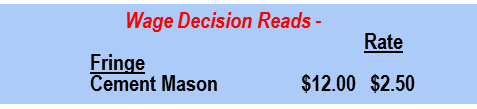 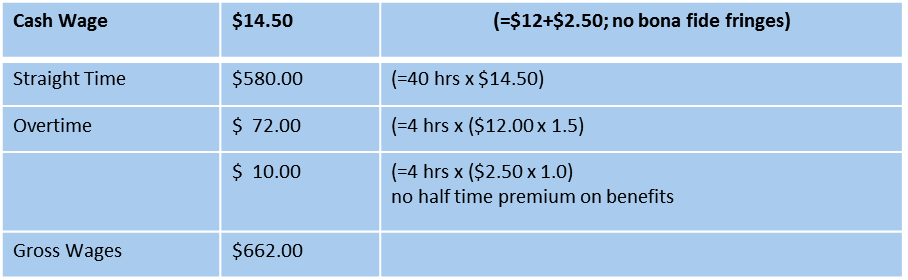 128
Fringe Benefits
C.C.M.
6.8.3
Alternative #2 - Contractor pays rate in cash and fringe in bona fide             benefits.  Only the rate is subject to 1.5x premium and the fringe is                paid at 1.0x for overtime.

  Cement Mason works 44 hours
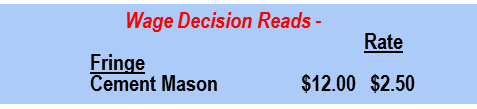 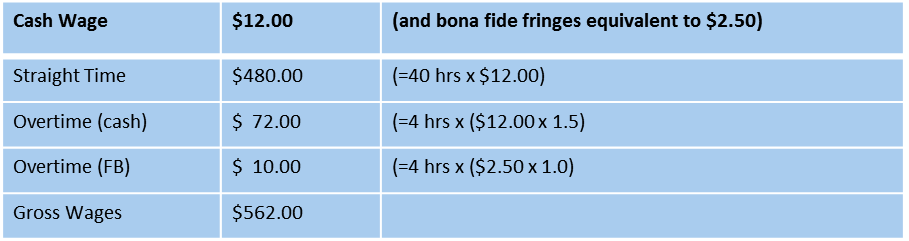 129
Fringe Benefits
C.C.M.
6.8.3
Alternative #3 - Contractor pays cash at lower than the specified rate           and pays fringes greater than specified.  The 0.5x overtime premium                   is paid 0.5x the specified rate.

  Cement Mason works 44 hours
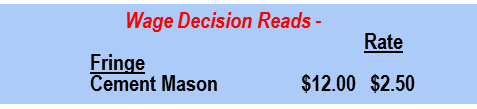 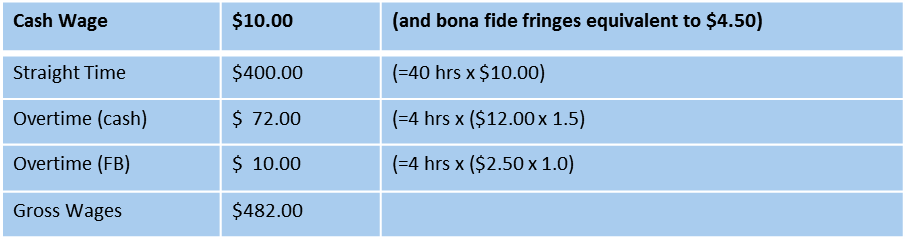 130
Bona Fide Fringe Benefits
Funded and Unfunded Benefit Plans 
Funded (Ex. Insurance, Pension, 401k)
Unfunded Benefit Plans (Ex. Vacation, Holiday, Sick Leave)

Fringe benefit calculations shall be requested to verify the fringe hourly amount reported to meet the PWR. RCS needs to not only verify the amount but whether the benefit report is a bona fide fringe benefit.
Example: Sick Leave hours being credited but by review of the employee handbook, is not paid out to the employee for hours unused upon termination of employment.
C.C.M.
6.8.4
CCCA Field Office Review:
Section V: Wages
L12
131
Unfunded Benefit Plan Calculations
C.C.M.
6.8.4.2
Monies are not paid by the Contractor to a third party; rather the benefit is paid by the Contractor as the benefit is earned.
Fringe contribution varies based on employee’s actual hourly rate of pay:
	Example: 40 hours paid vacation for two different employees who work 2080 hours per 	year
Employee A: Actual rate of pay  = $10.00/hr                                                                 
	Per hour fringe benefit contribution = $.19 ($10.00/hr x 40 hours / 2080 hours)
Employee B: Actual rate of pay  = $15.00/hr                                                               
	Per hour fringe benefit contribution = $.29  ($15.00/hr x 40 hours / 2080 hours)
CCCA Field Office Review:
Section V: Wages
L12
132
Funded Benefit Plan Calculations
C.C.M.
6.8.4.1
Contractor payments to a fund, plan or program where payments are made irrevocably to a trustee or a third party.
“Annualization” – Contributions made are allowed based on the effective annual rate of contributions for all hours worked during the year by the employee.
Example: Contractor pays medical insurance premium on behalf of employee with an hourly value of $1.15:
Monthly premium  = $200/month = $2400/year ($200 x 12 months)  Employee’s annual hours worked = 2080 (52 weeks x 40 hours/week) hourly insurance premium contribution = $1.15 per hour.
	($2400 annual premium/2080 annual hours)
CCCA Field Office Review:
Section V: Wages
L12
133
Reporting Payment of Fringe Benefits
C.C.M.
6.8.6
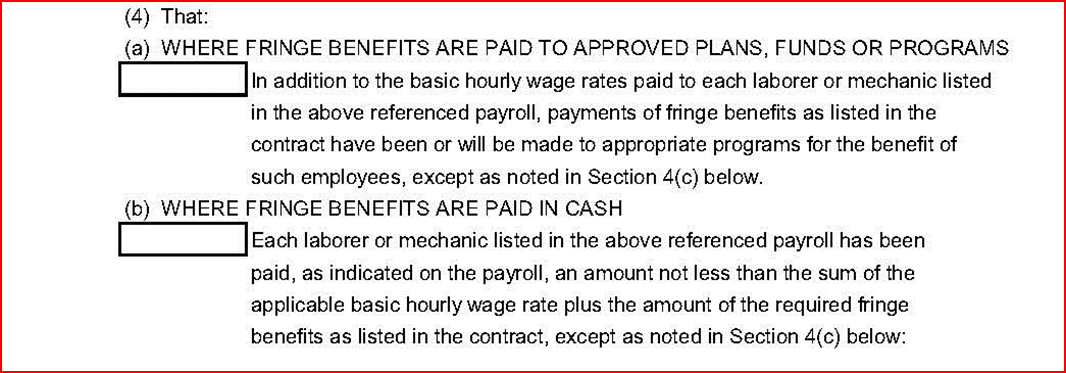 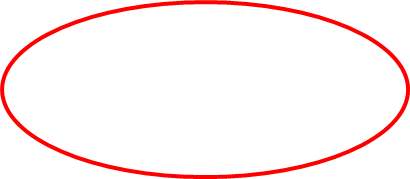 CCCA Field Office Review:
Section V: Wages
L12
134
Reporting Payment of Fringe Benefits
C.C.M.
6.8.6
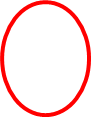 CCCA Field Office Review:
Section V: Wages
L12
135
Reporting Payment of Fringe Benefits
136
Most Common Certified Payroll Errors
Statement of Compliance 
Contract # or Fin. # not listed at “Building or Work”
Missing deductions noted (at 4 lines) – place “See attached payroll”
Signature doesn’t match signer designee
Full date of pay period is incomplete
Item 4(a/b/c) marked inaccurately
Wage and Hour Record 
Reporting project gross as weekly gross
Reporting unavailable wage classifications
“Other” deductions not being reported
Weekly pay period dates don’t match
Contract # or Fin. # not reported or reported inaccurately
137
Best Practices
Review daily field reports each week for prior weeks work.
Maintain files individually per Contractor.
Maintain tracking sheets for all areas: EEO, DBE, Wages, OJT.
Review weekly payrolls within 7 days of receipt.
Review FIRST payroll thoroughly and VERY closely .
Ensure field staff has templates of all forms.
Send reminders to field staff on monthly items needed:
Interviews 
CUFs
Trucking Observations
Utilize deficiency communications for timely resolution of issues.
138
LA Faces / Workshop Solutions
139
Project Monitoring Flow Chart
140
Your attendance is appreciated
Please pick up your completion certificate before you leave!
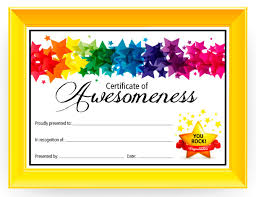 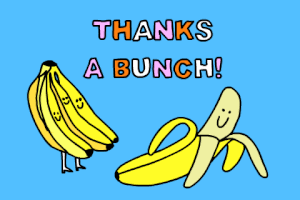 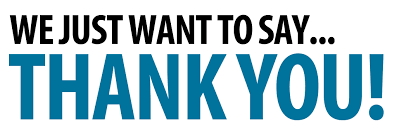 141
Payroll Exercise
142
Documents Needed in LAPIT
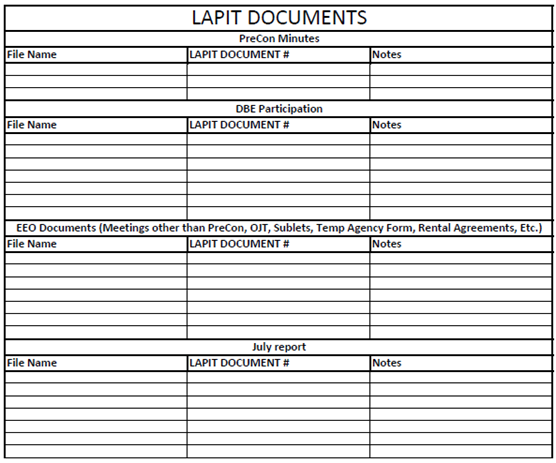 PreCon Meeting Minutes
DBE Participation
Meetings 
OJT
Sublets
Temporary Agency Form
Rental Agreement
July Report
143
Construction Contract in LAPIT
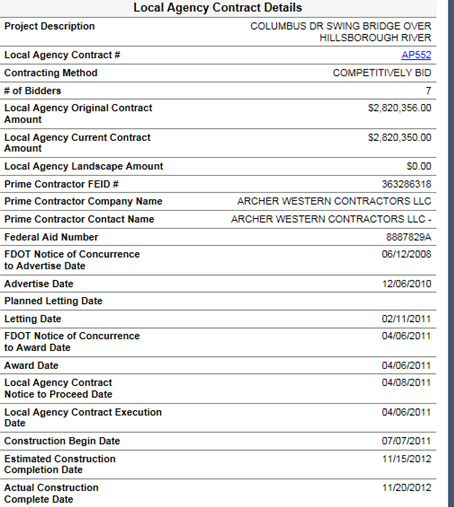 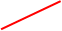 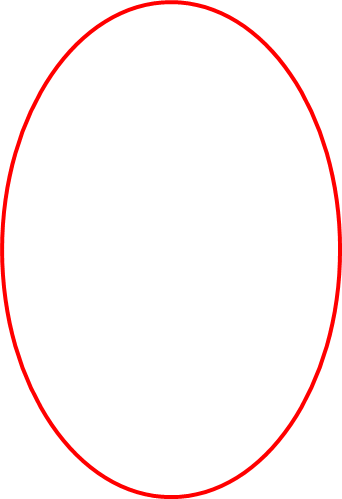 144
Performance Deficiency Communications and Actions
C.C.M.
1.6
Noncompliance non·com·pli·ance / noun 
failure or refusal to comply, as with a law, regulation, or term of a contract
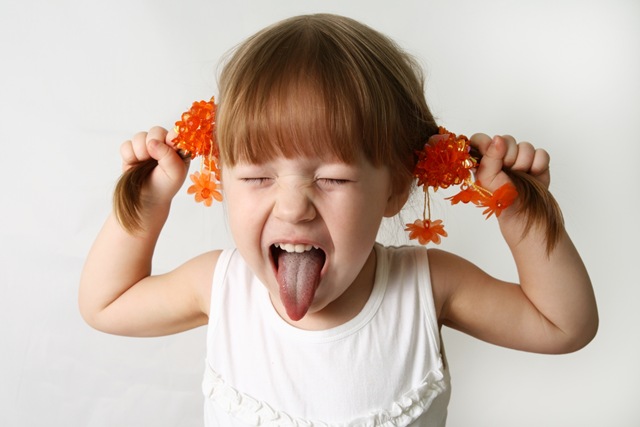 145
Annual July Report
C.C.M.
4.4
Contractor’s Annual July EEO Report
One (1) report from FDOT :

→  FHWA
→  U.S. Senate

Total employment on all Federal Aid highway projects
Why July? - Good weather month nationwide
Memo sent to Prime for 8/20 submittal
Compiled for submittal to D5 DCCM by 9/1
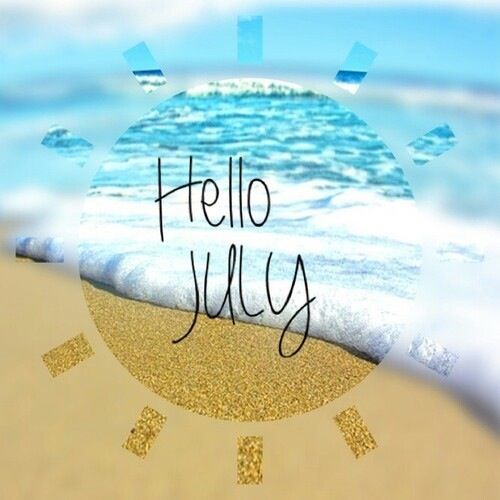 CCCA Field Office Review:
Section II: EEO
D1
146
Counting a DBE’s Participation
C.C.M.
2.5.3
147
Commercially Useful Function (CUF)
C.C.M.
2.7
RCS
completes 
& submits
to field
Field 
Inspector
completes & submits to RCS
148
Commercially Useful Function (CUF)
C.C.M.
2.7
149
30% - Performance of Work
C.C.M.
2.7
A DBE must perform at least 30% of the work to be counted for DBE participation

Exception - 30% work requirement DOES NOT apply to DBE Trucking Services
CCCA Field Office Review:
Section III: DBE
I2
150
Certification of Sublet Work
C.C.M.
1.7.4
Certification of Sublet Work (FDOT Form No. 700-010-36) 
Use of the Certificate of Sublet is recommended for Local Agency Projects but not required. However, the certified information on the sublet form shall be obtained by the Local Agency for their Federal-Aid Project:
Contracted Firm
Who has an agreement with the Contracted Firm
Type of Work Contracted
Dollar Amount Contracted
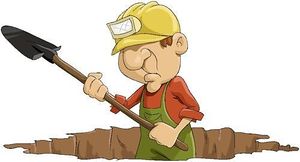 CCCA Field Office Review:
Section II: EEO
E1
151
Certification of Sublet Work
C.C.M.
1.7.4
Verbiage in bottom left hand corner of form is “BINDING” requires inclusion of Federal Provisions in their ENTIRETY (not just by reference) in subcontractor agreements
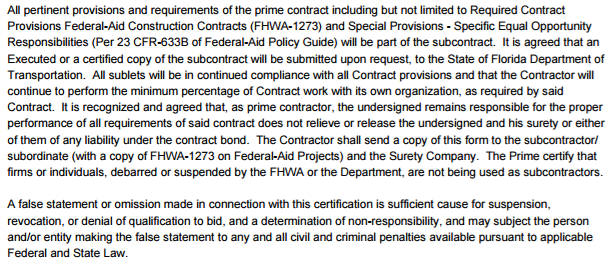 CCCA Field Office Review:
Section II: EEO
E1
152
Notice of Rental Agreement
C.C.M.
1.7.4
Notice of Rental Agreement (FDOT Form No. 700-010-11) 
May require EEO and/or Payroll Monitoring based on:                                                                      - Rental is WITH or WITHOUT operator                                               	
	     - Rental is Over/Under $10,000
Exception - NOT REQUIRED if rental is without an operator and from an equipment dealer or firm whose principle business is equipment rental (ex. Neff Rental)
CCCA Field Office Review:
Section II: EEO
E4
153
Temporary Employment Agency
C.C.M.
1.7.5
Notification to FDOT for Use of Temporary Employment Agency (TEA) / Day 
Laborers  (FDOT Form No. 275-021-15) 
Due BEFORE any TEA workers report to project site
Submitted/Signed by HIRING Contractor
Signed by PRIME Contractor
TEA’s submit their OWN certified weekly payrolls
Contractor and TEA are joint employers
TEA workers are not excluded from the federal provisions or DBRA....meaning payrolls are required
CCCA Field Office Review:
Section II: EEO
E3
154
Summary of Subcontracts and Rental Agreements
155